Table 1 Dose ranges, advantages, and HIV drug interactions of commonly used antidepressant medications.
Clin Infect Dis, Volume 33, Issue 6, 15 September 2001, Pages 847–856, https://doi.org/10.1086/322679
The content of this slide may be subject to copyright: please see the slide notes for details.
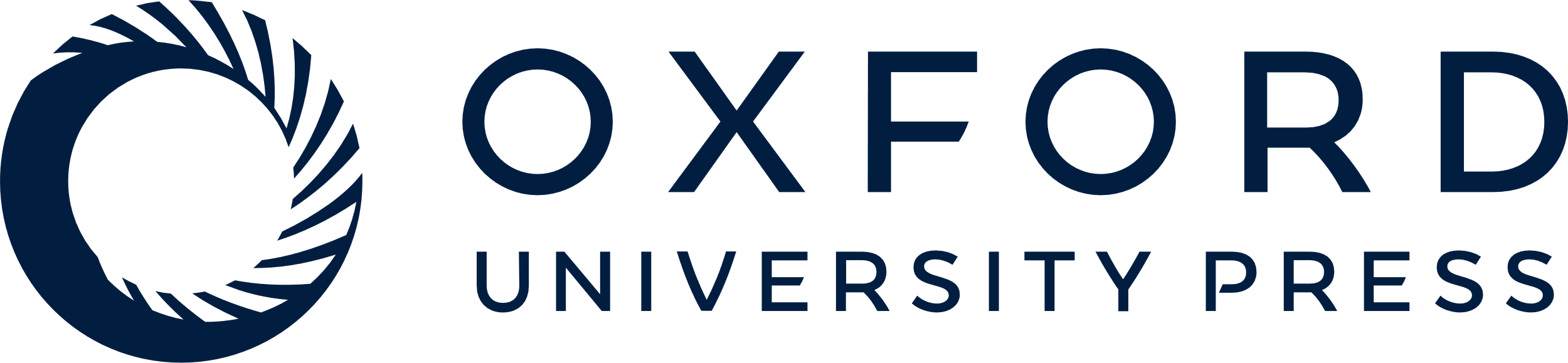 [Speaker Notes: Table 1 Dose ranges, advantages, and HIV drug interactions of commonly used antidepressant medications.


Unless provided in the caption above, the following copyright applies to the content of this slide: © 2001 by the Infectious Diseases Society of America]